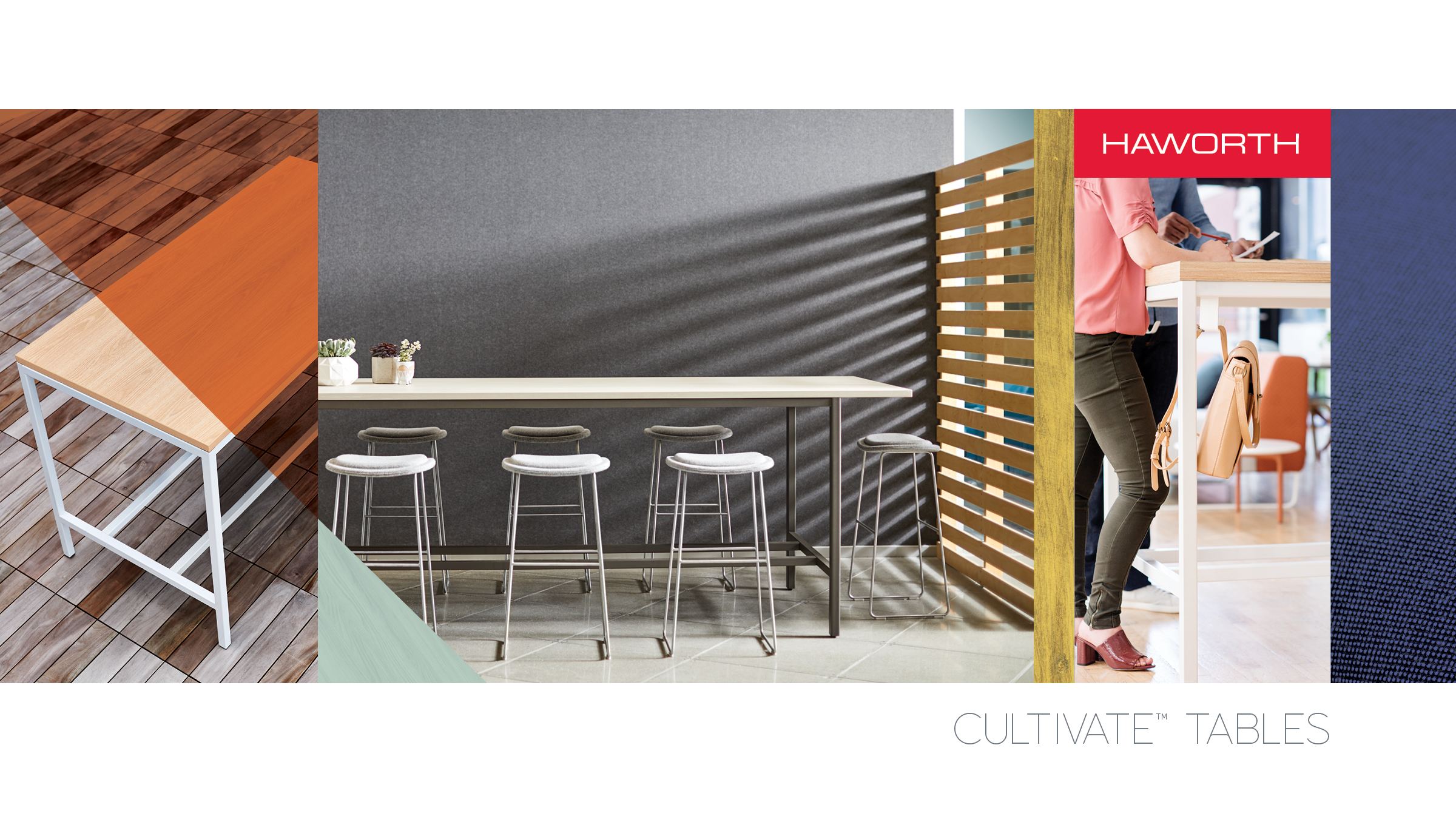 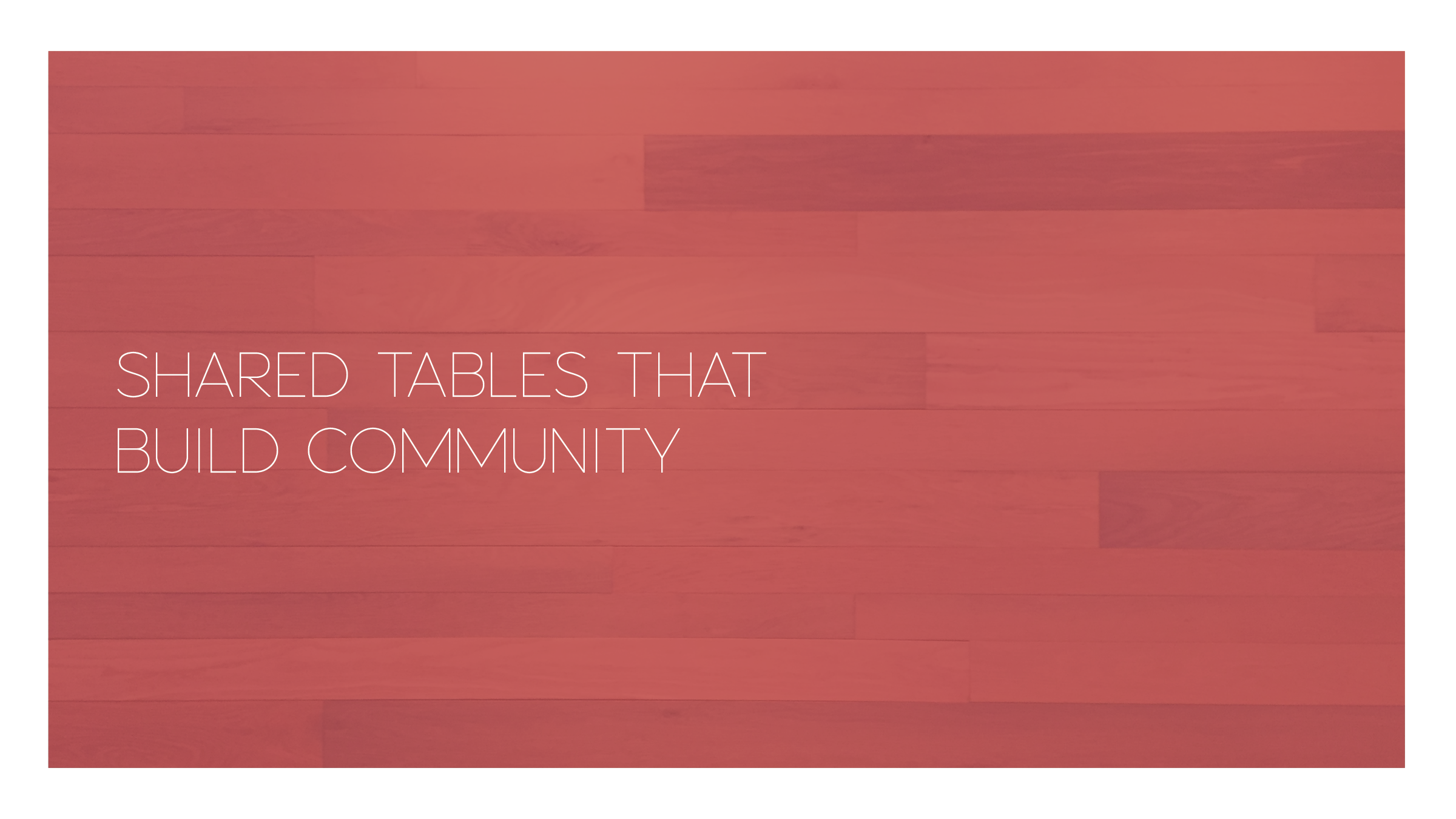 [Speaker Notes: Cultivate creates a sense of community, encouraging interaction and collaboration with an inviting balance of practicality and visual appeal.]
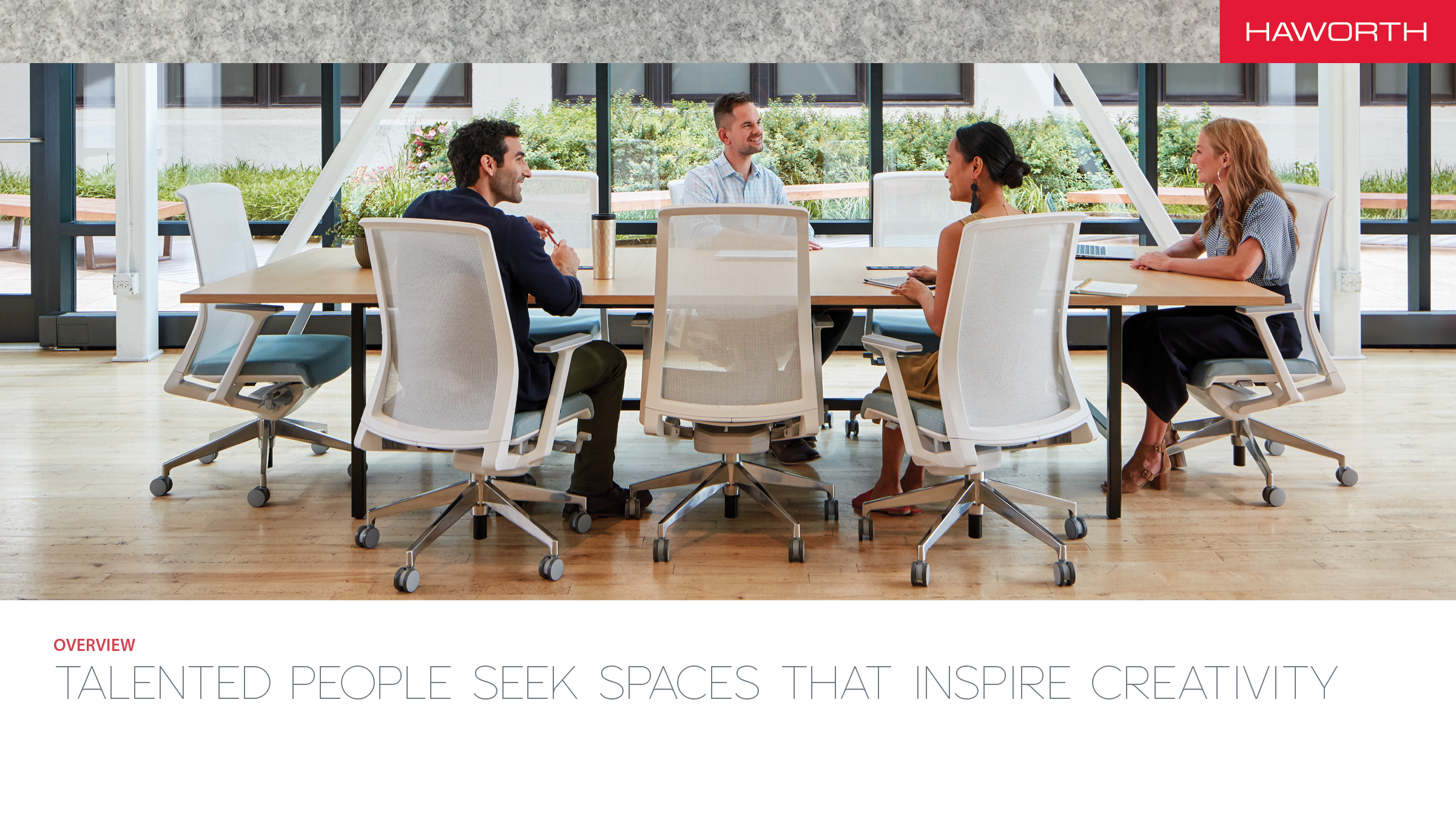 [Speaker Notes: People seek meaningful spaces that support purposeful work. 
Workplace effectiveness is a strong factor in attraction and retention of talented people—they seek balance between functional and sensory spaces that inspire creativity, and support social connections. 
 
People also desire variety and choice to perform their best.
As the ratio of individual to group workspaces continues to change in support of collaboration, many organizations are challenged with how to design for this paradigm. People desire more comfortable, familial workplaces that encourage open communication and creativity.]
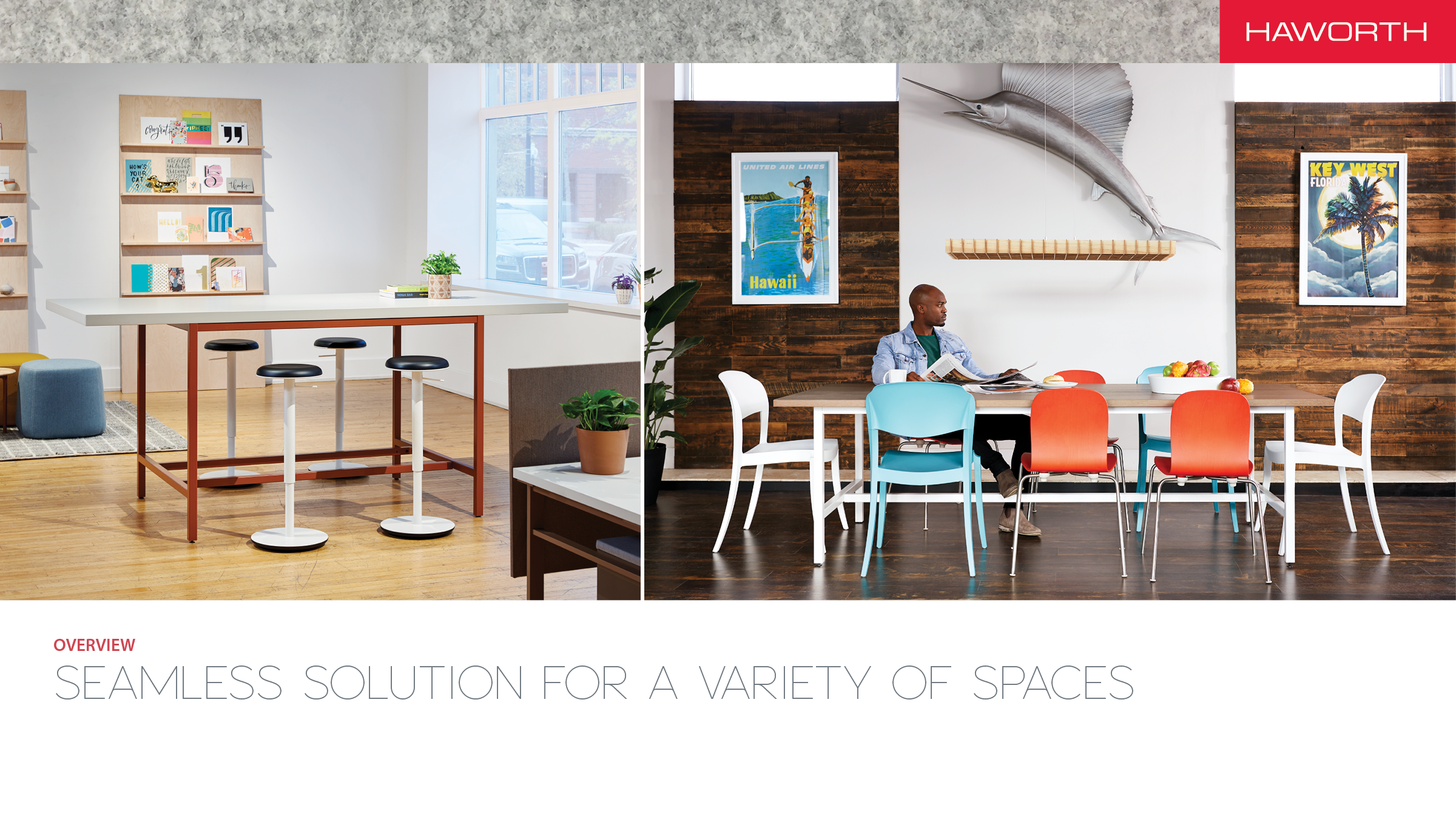 [Speaker Notes: Cultivate seamlessly integrates with any application to bring residential warmth to the work environment. 
 
Enhance variety in social zones, including community spaces and break out areas.]
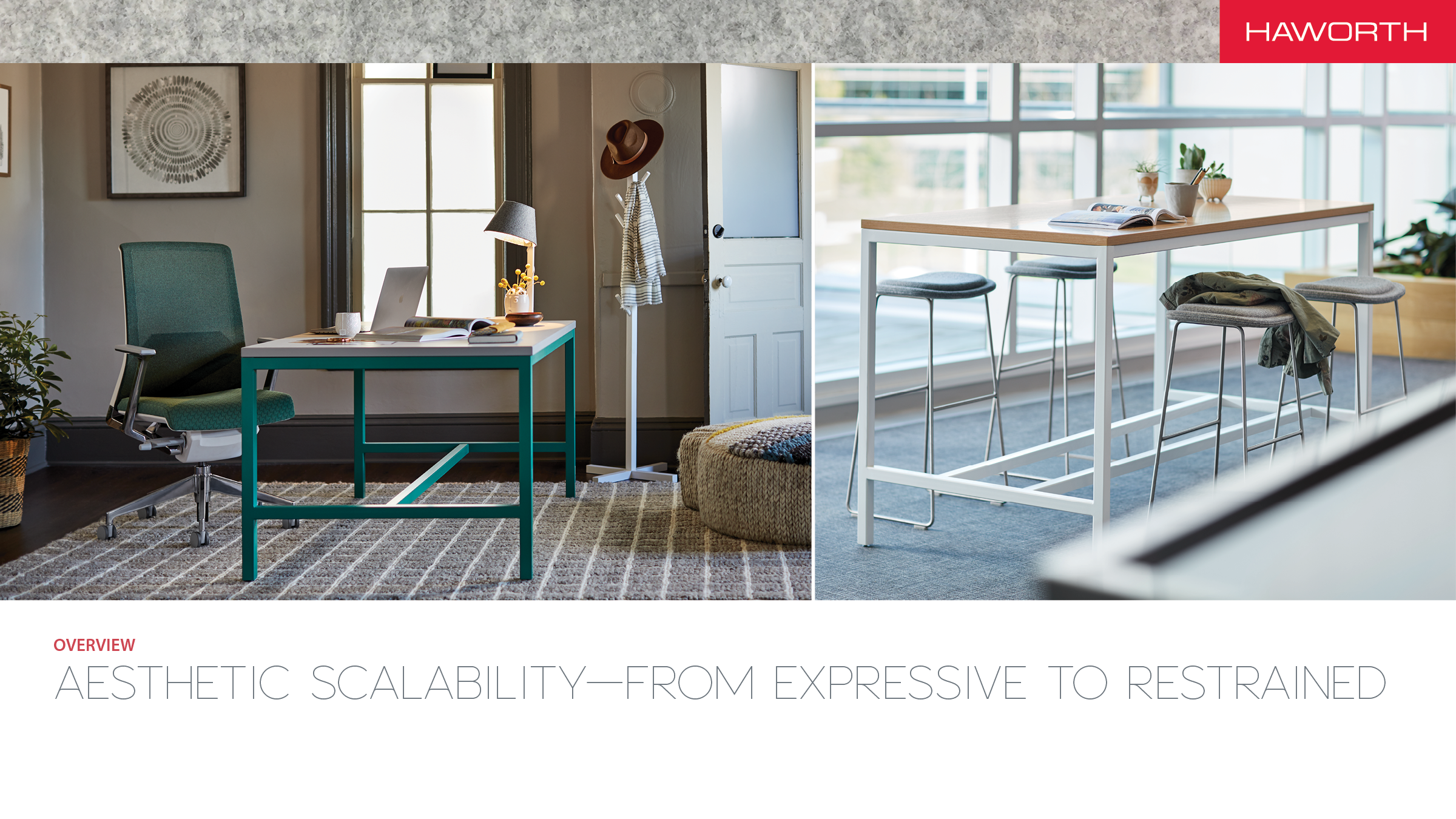 [Speaker Notes: Cultivate brings an aesthetic scalability that ranges between expressive and restrained design.
 
The variety of colors and materials help create comfortable workspaces that attract people seeking coziness and visual warmth.
 
Simple surface materials and neutral paint/laminate colors easily blend in to existing environments.]
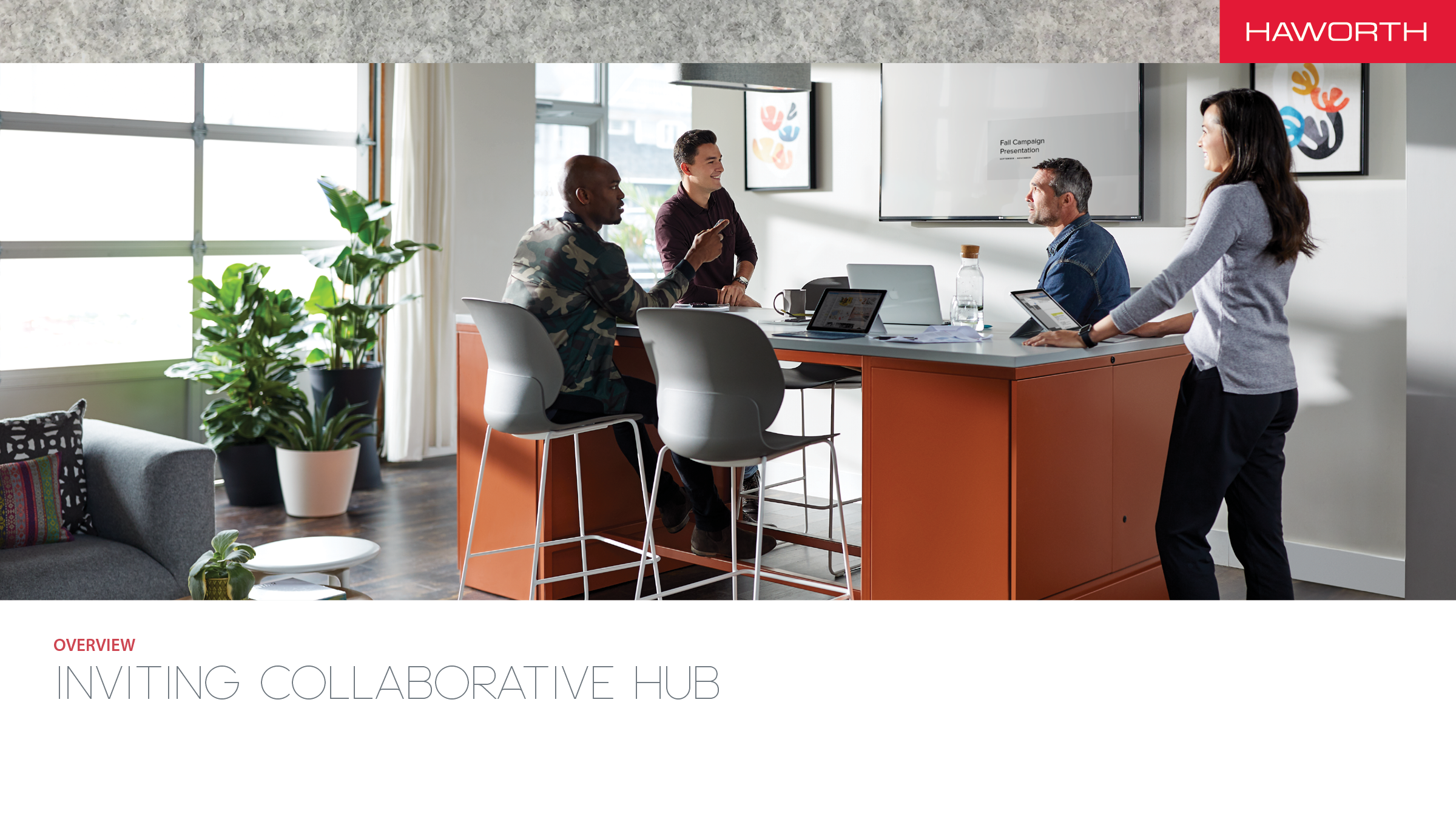 [Speaker Notes: Whether designing a new space from scratch, or simply integrating open, informal, collaborative hubs into an existing floorplate, Cultivate provides a communal table that is inviting for people to gather while sitting or standing.
 
Cultivate solves for people’s desire for breakout spaces and sense of community to spur creative thinking.
 
Standing meeting spaces can indirectly influence group performance by 22 percent during the creative process. They also encourage physical movement, which positively affects thinking.
 
Cultivate provides elemental tables that fit in a variety of applications and allow people to move from their desks to informal standing-height postures for brief meetings.]
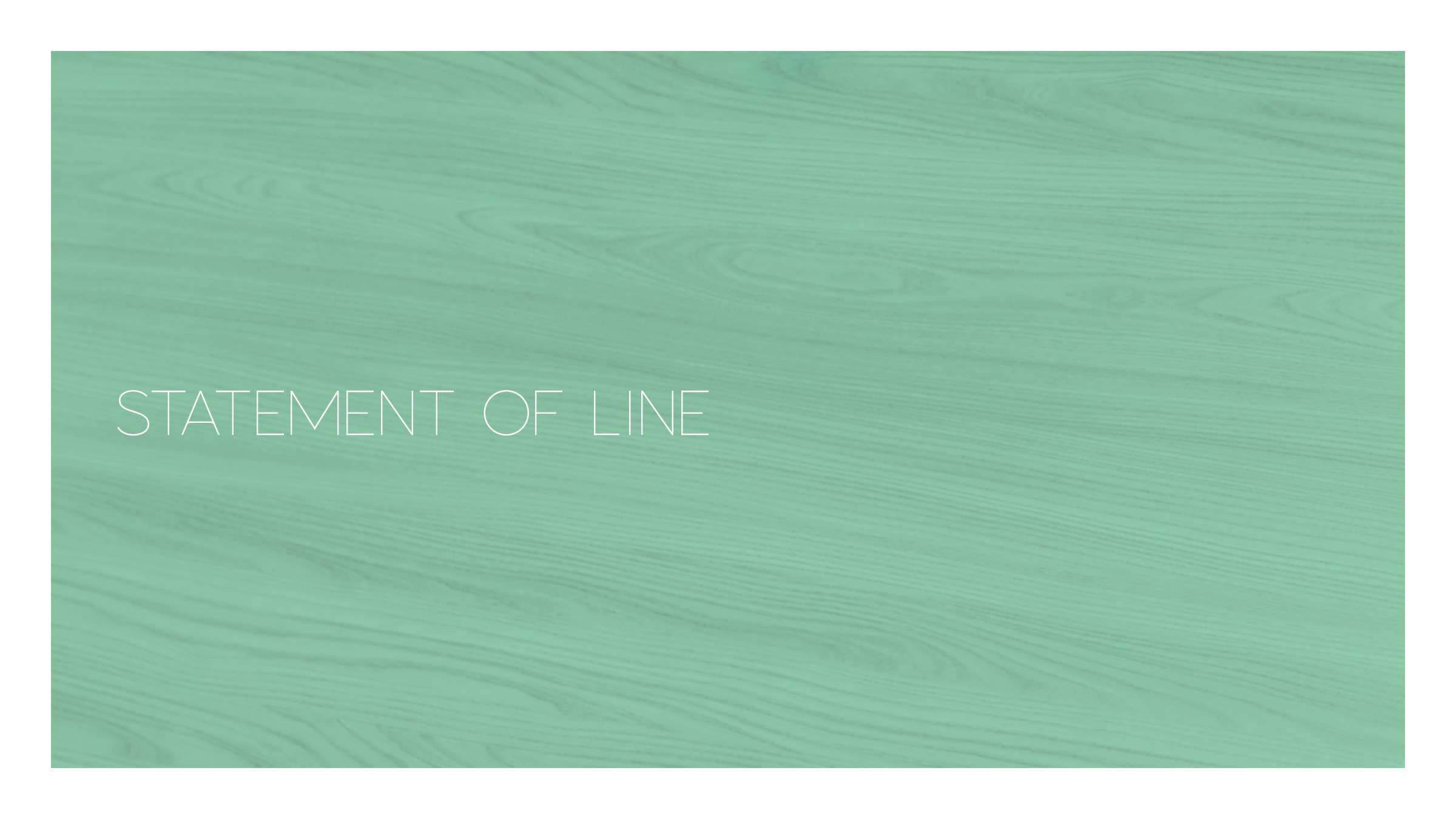 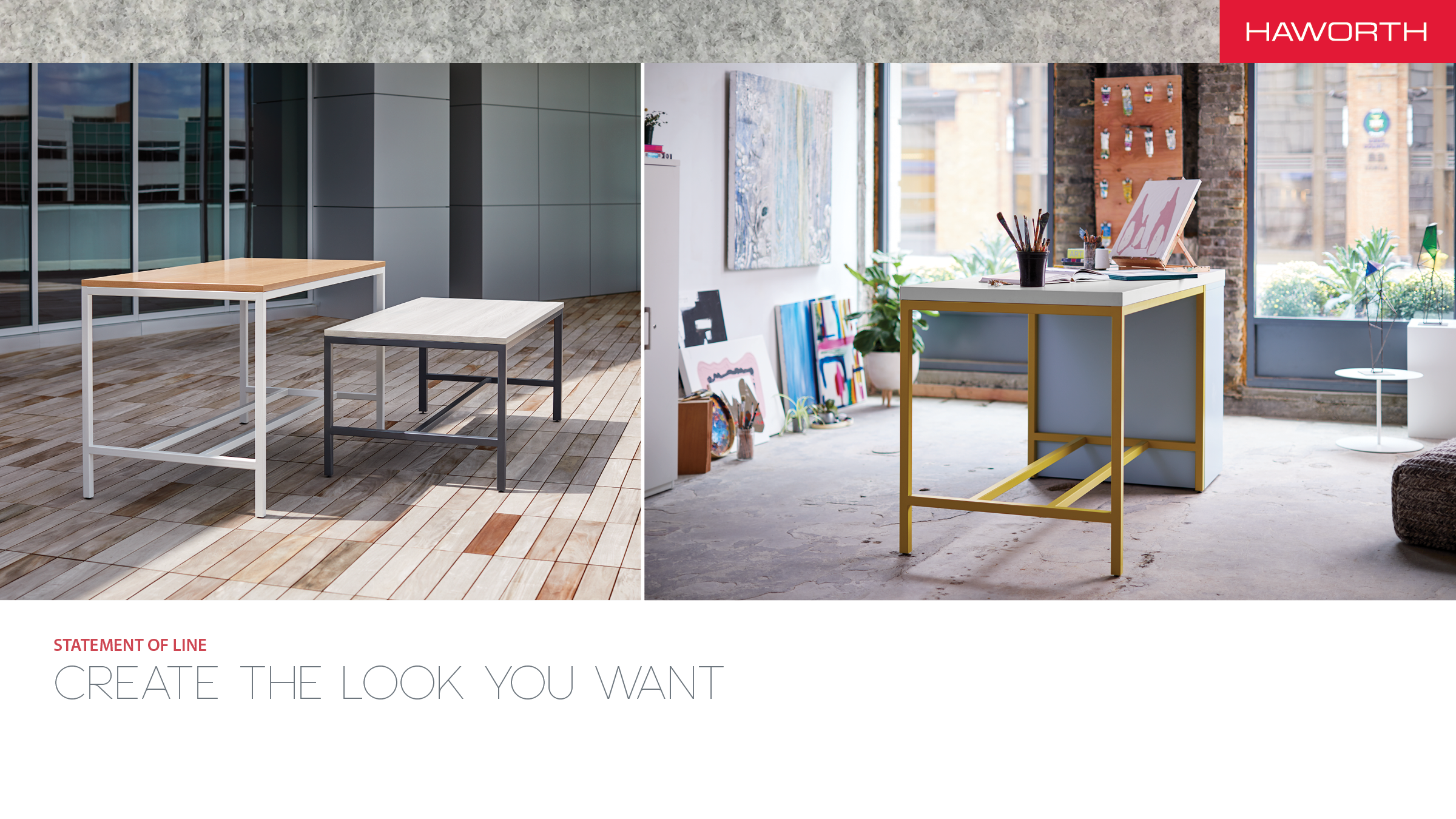 [Speaker Notes: Create the look you want, from warm and urban, to sleek and modern.
 
With the base and top specified separately, you can order just the base and customize your top to give it a unique flair and create dynamic spaces. 
 
Minimalistic, yet warm in appearance, Cultivate supports Haworth’s Integrated Palette™.
 
Specify from the full offering of standard Haworth paint colors, veneers, and laminates for both frames and tops.
 
Our Tailored Solutions™ provides the capability to differentiate and build frame and top dimensions to suit specific needs and preferences.
 
The simplified statement of line addresses unique requests by customers.]
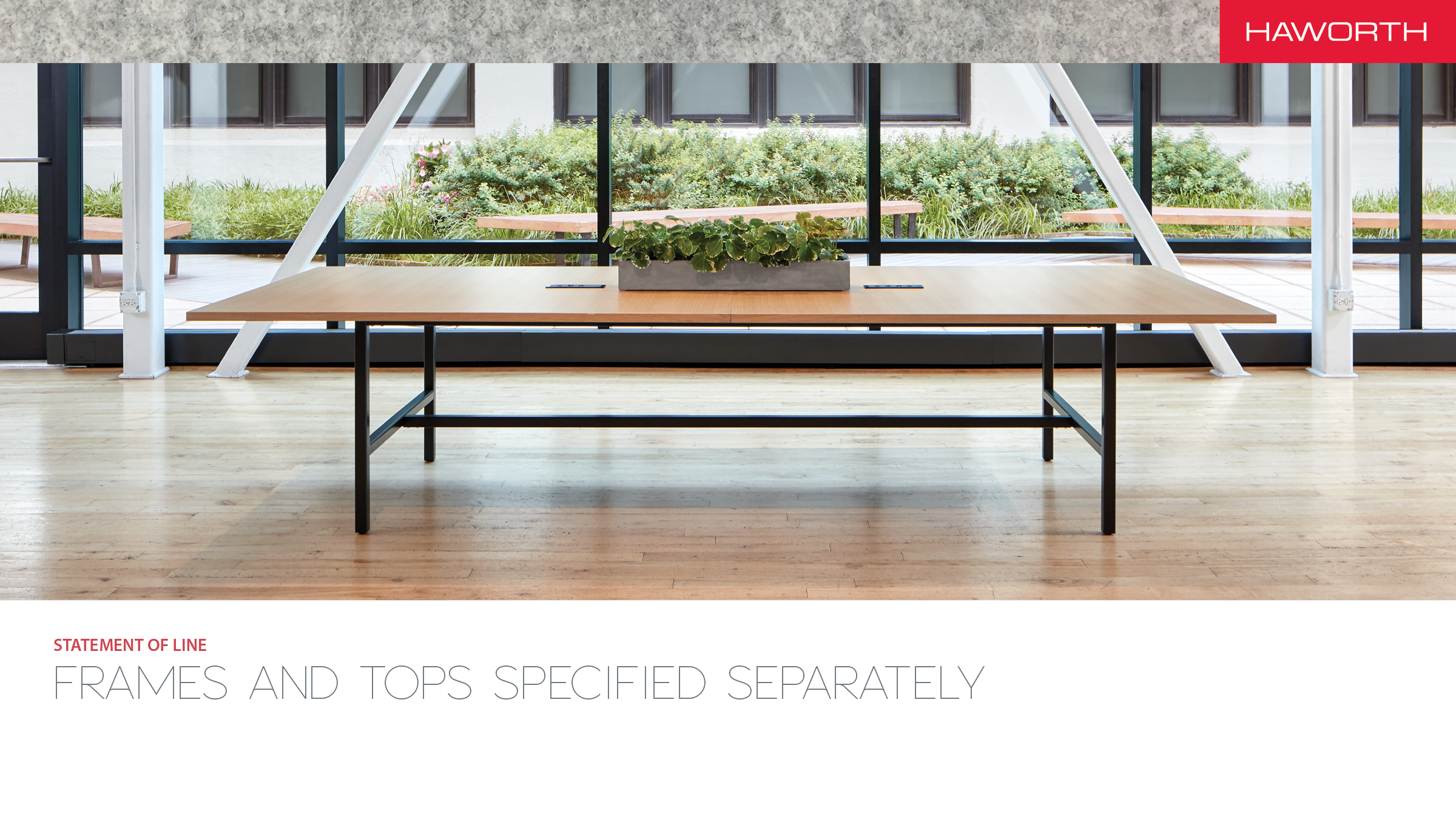 [Speaker Notes: Frames
Steel leg frame with standard integrated foot rail 
Two heights:
Seated height – 28”; offers single footrail
Bar (standing) height – 40”; offers two footrails 
Two depths: 36”, 42”
Four widths: 60”, 72”, 84”, 96”]
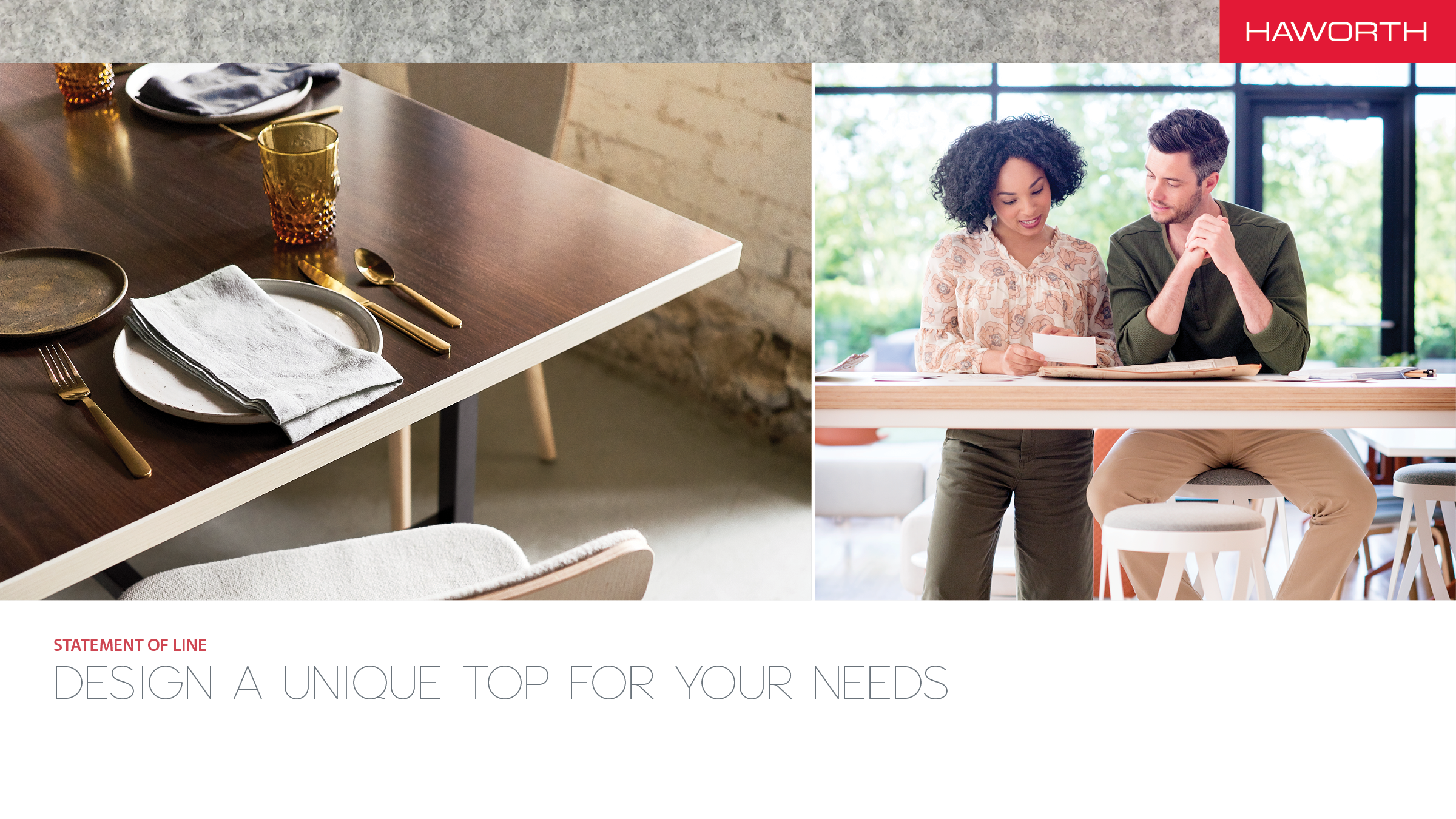 [Speaker Notes: Tops 
Core Thickness:
Standard: 1.18” 
Premium: 2” 
Mount:
Flush: 60”,72”,84”,96”
Overhang: 108”, 120”
Overhang for storage: 79”, 91”, 98”, 103”, 115”, 122”, 134” (dimensionally supports X Series storage on one or both ends)]
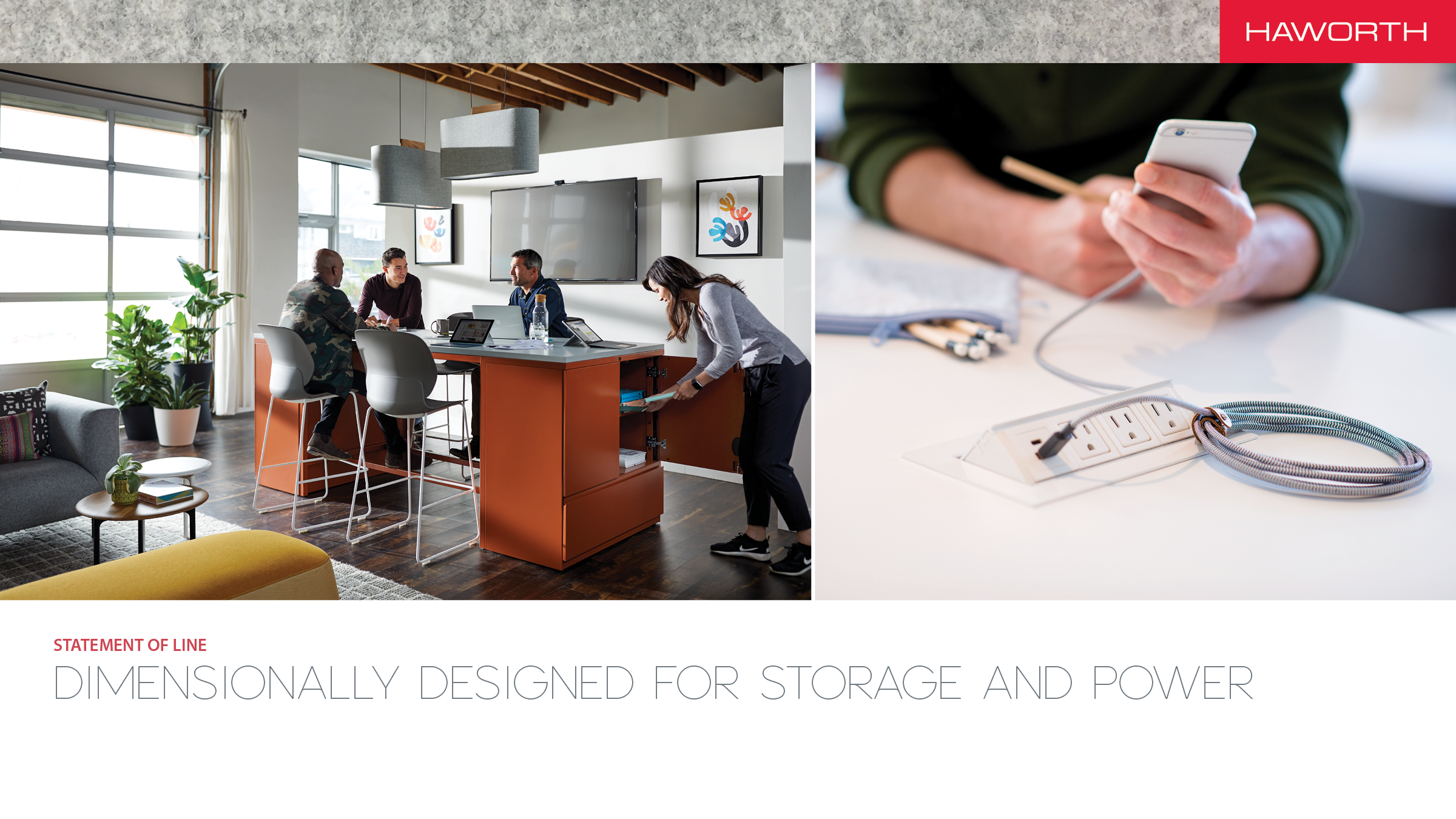 [Speaker Notes: Cultivate is dimensionally designed and scaled to support storage and integrates with Haworth’s X Series storage components such as cubbies, lockers, etc. (as bookends of table overhang).
 
To enhance collaboration and worker performance, Cultivate works with all existing Haworth drop-in power modules (field cut and installed), including two new ones:
Wireless charging power module
Seamless enhanced power module
 
Cultivate is compatible with Workware wireless integration and monitor mount for sharing, communication, and display needs.
 
It’s also compatible with new under-surface wire management basket, existing vertical wire management sock, and the new vertical wire channel (leg-attached) for streamlined wire management.
 
An optional bag hook accessory is available for temporary storage needs.]
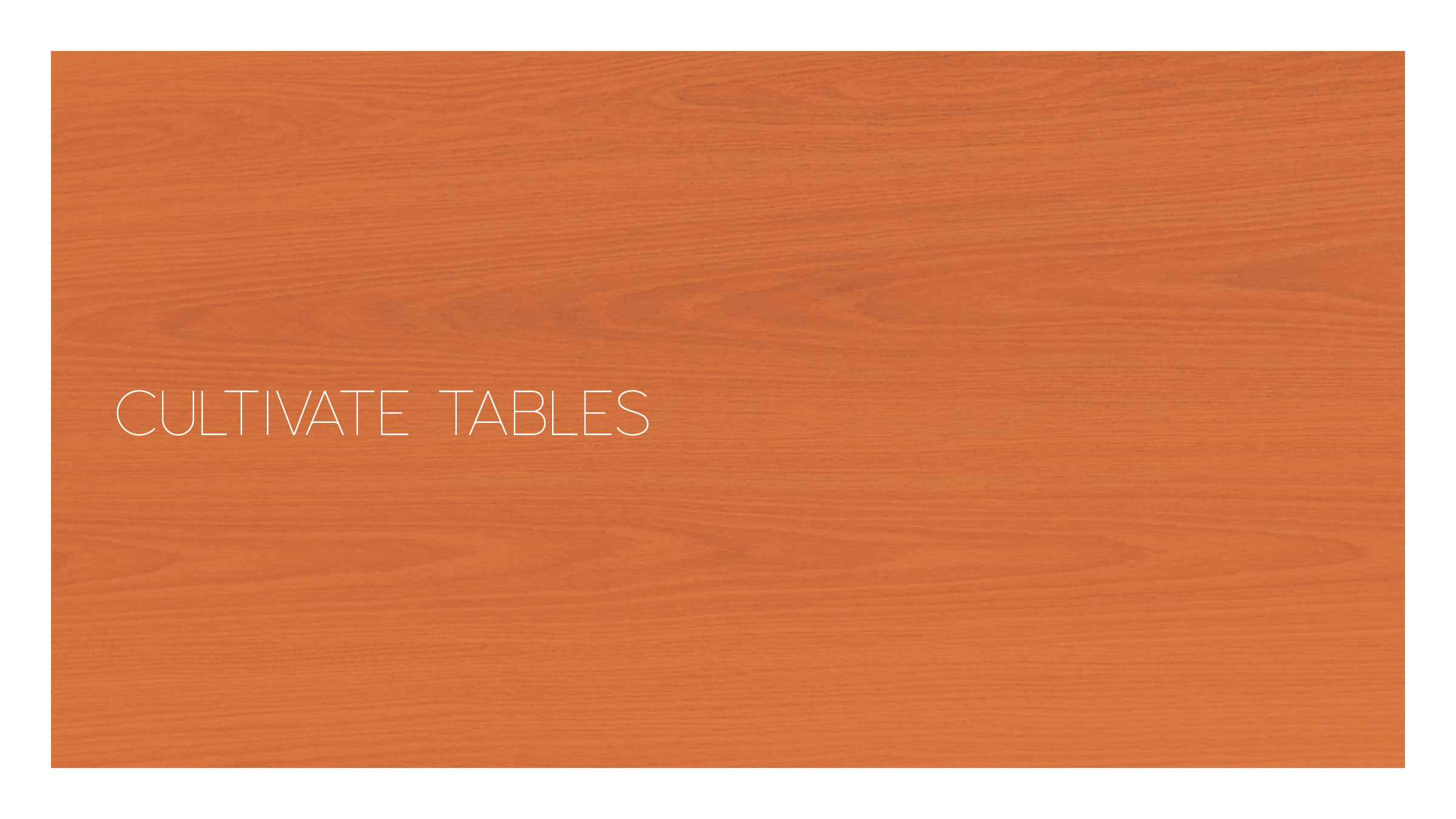 [Speaker Notes: Cultivate creates a sense of community, encouraging interaction and collaboration with an inviting balance of practicality and visual appeal. 
 
It brings residential warmth to the work environment through inviting social spaces that spur creativity.
 
Create cozy and visual warmth with an array of colors and materials that work in any environment—from expressive to restrained.
 
Best of all, the simplified statement of line lets you specify frames and tops separately, and customize for unique needs.]
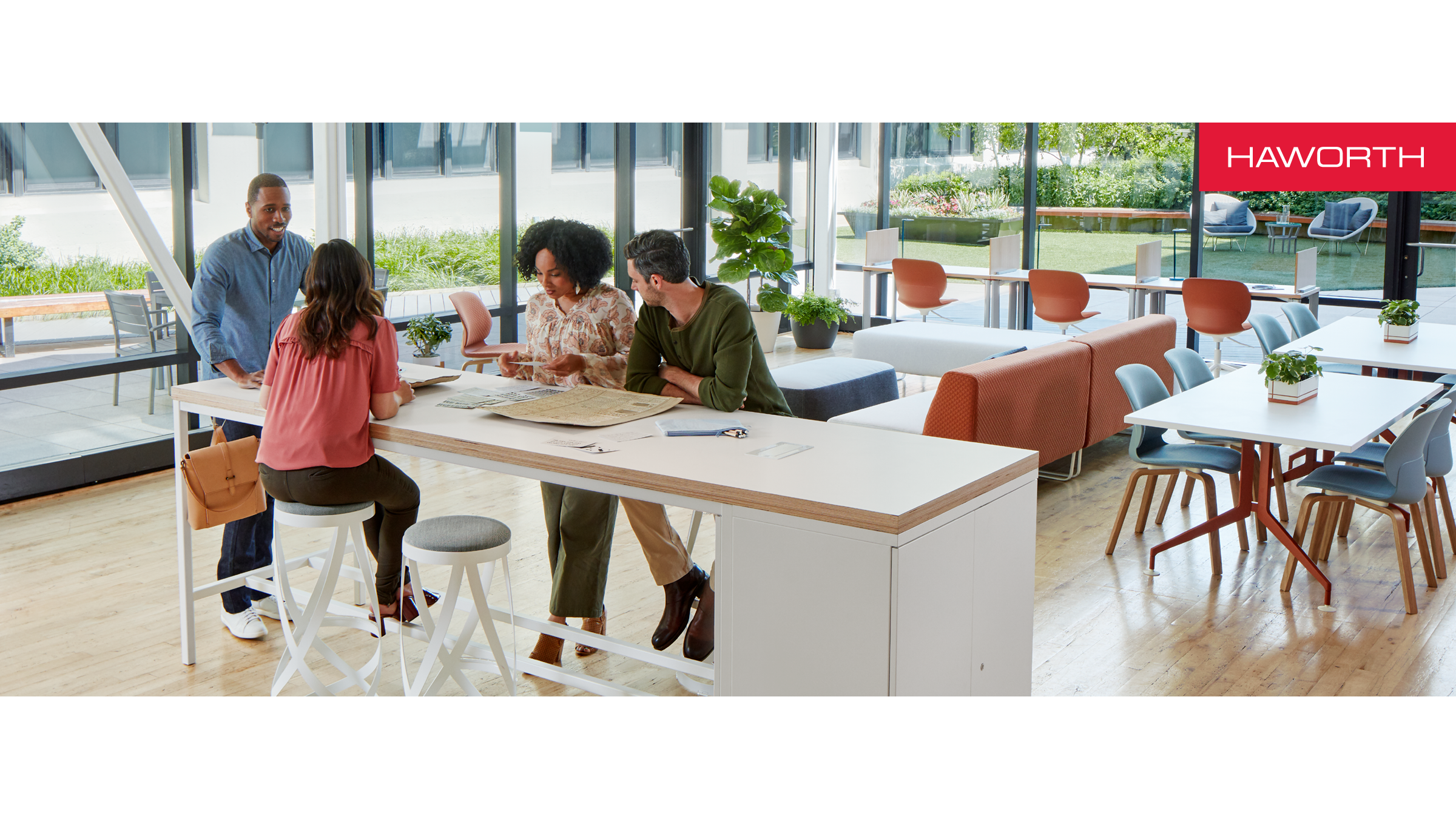